DISEÑO, CONSTRUCCIÓN E IMPLEMENTACIÓN DE UN EQUIPO PARA LA MEDICIÓN DE LA DENSIDAD EN LISTONES DE MADERA DE BALSA.
ROMERO BECERRA FRANCISCO X.
TAPIA CASTILLO PAULO G.
OBJETIVOS:
OBJETIVO GENERAL:
Diseñar, construir e implementar un equipo para la medición de la densidad en listones de madera de balsa
OBJETIVOS ESPECÍFICOS:
Diseñar e implementar un equipo con la capacidad de toma y envío de datos
Analizar los resultados obtenidos y determinar la precisión del valor de la densidad obtenida.
Dimensionar los componentes mecánicos, eléctricos y electrónicos del sistema para la automatización del equipo para la medición.
Validar el correcto funcionamiento del equipo de medición, al momento de enviar los datos hacia el internet.
PLANTEAMIENTO DEL PROBLEMA
En la empresa “Gandara Enginering”, que se dedica a la exportación de madera de balsa, se produce un cuello de botella en la etapa donde se realiza la medición de la densidad para los listones de madera de balsa, ya que el proceso utilizado actualmente es manual mediante operarios.
PLANTEAMIENTO DEL PROBLEMA
Ilustración 1 Sistema de Producción para obtener Listones de Balsa
PLANTEAMIENTO DE LA SOLUCIÓN
Una vez observado la  problemática que se presenta se tiene los siguientes requerimientos por parte de la empresa:
Rangos de Peso: 0 a 6 kg
Rango de Distancia: 0 a 600 mm
Área de Trabajo: 600x600
Que tenga en los apoyos material antideslizantes (Evitar que la máquina se tambalee y provoque errores en la lectura de datos).
Precisión/Exactitud de hasta el 5%
PLANTEAMIENTO DE LA SOLUCIÓN
Material Metálico para la estructura mecánica.
Temperatura: 10 a 30 °C
Portabilidad (Fácil de Mover de un punto a otro)
Nivel de Ruido (70 dB)
Dimensiones de Listones Min (30x5x2) cm y Max (90x30x60) cm
Fácil Operación 
Reducir el cuello de Botella (8 segundos/listón a un tiempo menor de segundos/listón).
METODOLOGÍA:
La metodología que se implementará para el desarrollo de la solución a la problemática planteada sigue la Norma VDI 2206:
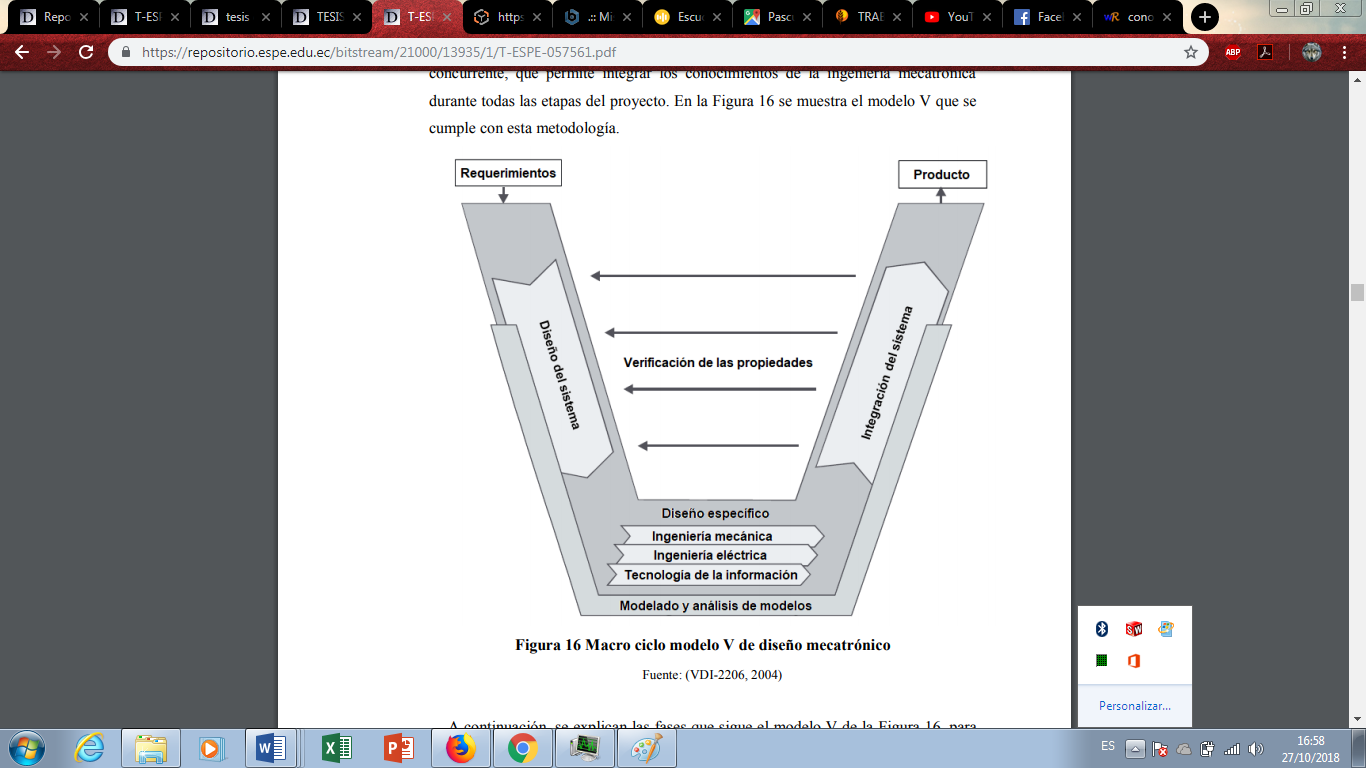 Ilustración 2 Metodología del Diseño en V
Fuente (VDI-2206, 2004)
METODOLOGÍA:
Con una estructura que se basa en los subsistemas y en un análisis de las variables que se vayan presentado se tiene las siguientes sub-etapas.

ETAPA MECÁNICA
ETAPA ELÉCTRICA/ELECTRÓNICA
ETAPA DE CONTROL 
ETAPA DE COMUNICACIÓN
ETAPA MECÁNICA:
En este subsistema se debe garantizar:
Nivel de Referencia Estable.
Fiabilidad de la Información.
Trabajar en Polvo sin problemas.
Estructura Metálica Fija.
ETAPA ELÉCTRICA/ELECTRÓNICA:
En este subsistema se debe garantizar:
Debidas protecciones a los Equipo de Control.
Cableado que permita una correcta comunicación entre subsistemas.
Elementos de entrada y salida de información (pulsadores, selectores y luces piloto).
ETAPA DE CONTROL:
En este subsistema se debe garantizar:
Adquisición de información por parte de los sensores.
Unidad de Control (PLC) que procesa la información.
Amplificadores en caso de ser necesario.
La Interfaz de Navegación.
ETAPA DE COMUNICACIÓN:
En esta subsistema se debe garantizar:
El envió de la información final obtenida por el equipo hacia el Internet (Web Server).
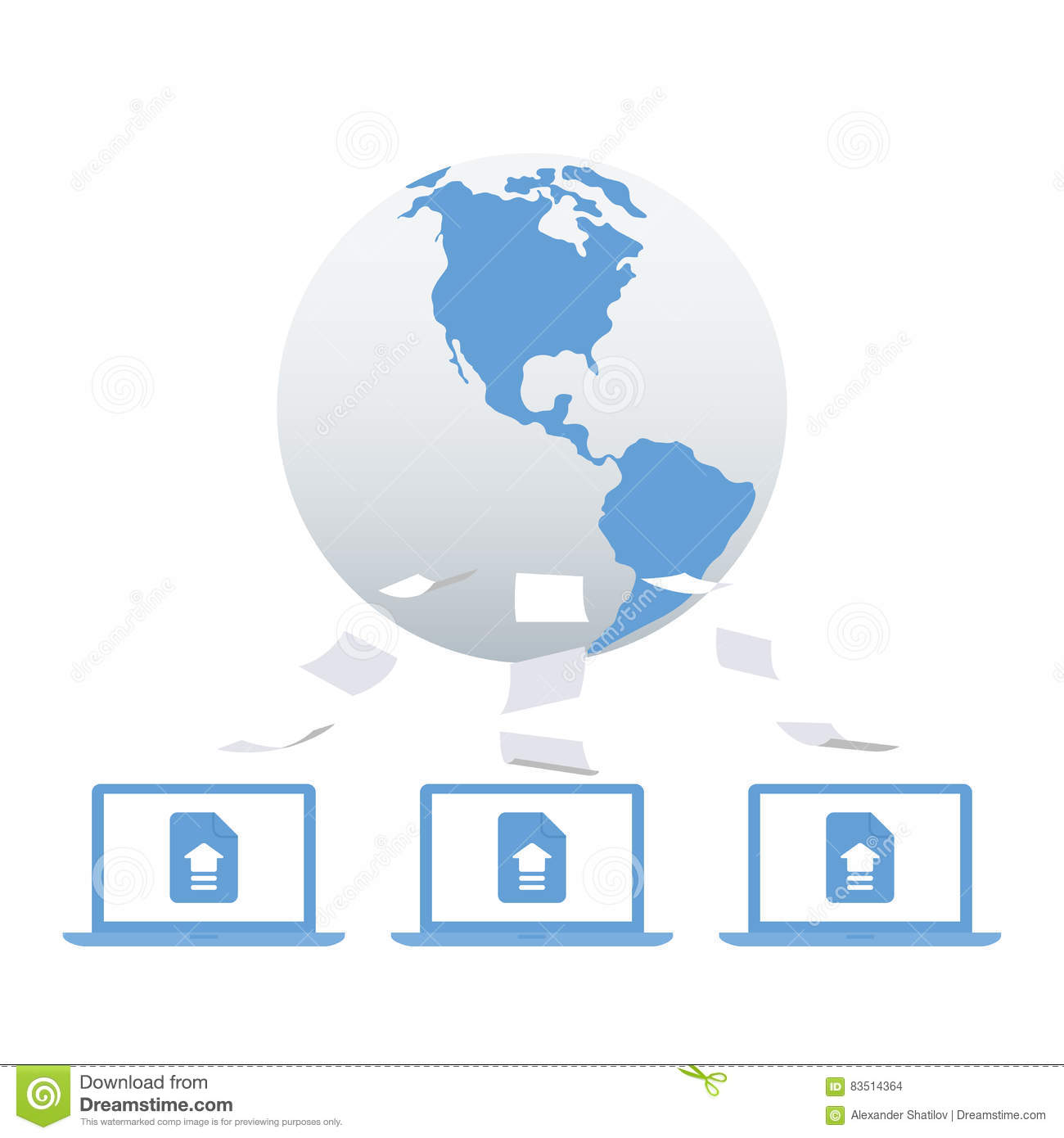 PLANTEAMIENTO:
Una vez establecidos los requerimientos y los subsistemas que deben ser implementados, pasamos al análisis de cada etapa para poder evaluar las variables en cada proceso.
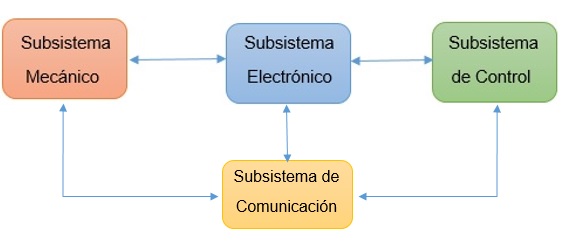 Ilustración 3 Subsistemas del Proceso
Estructura Mecánica:
Como punto de partida, se establece un nivel de referencia que permita una correcta lectura por parte del sensor de distancia, además de generar una estructura base adecuada para el sensor de peso.
Se plantea el siguiente prototipo que se puede apreciar en la ilustración 4, tomando en cuentas las condiciones iniciales planteadas:
CONDICIONES INICIALES:
Tabla N°1 Brazo-Apoyo
Tabla N°2 Estructura-Base
Nota: Los valores presentados en las Tablas N°1 y N°2, fueron obtenidos a partir de elementos de medición como Calibrador de Tornillo Dual Stanley 78-201, Flexómetro Stanley de 5 metros, Balanza Electrónica Torrey 20 kg con 2 gr. De Precisión
Estructura Mecánica:
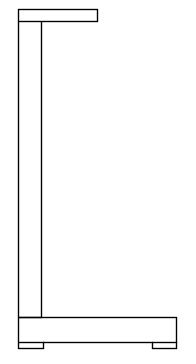 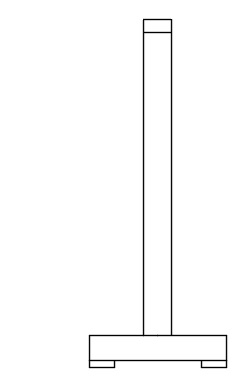 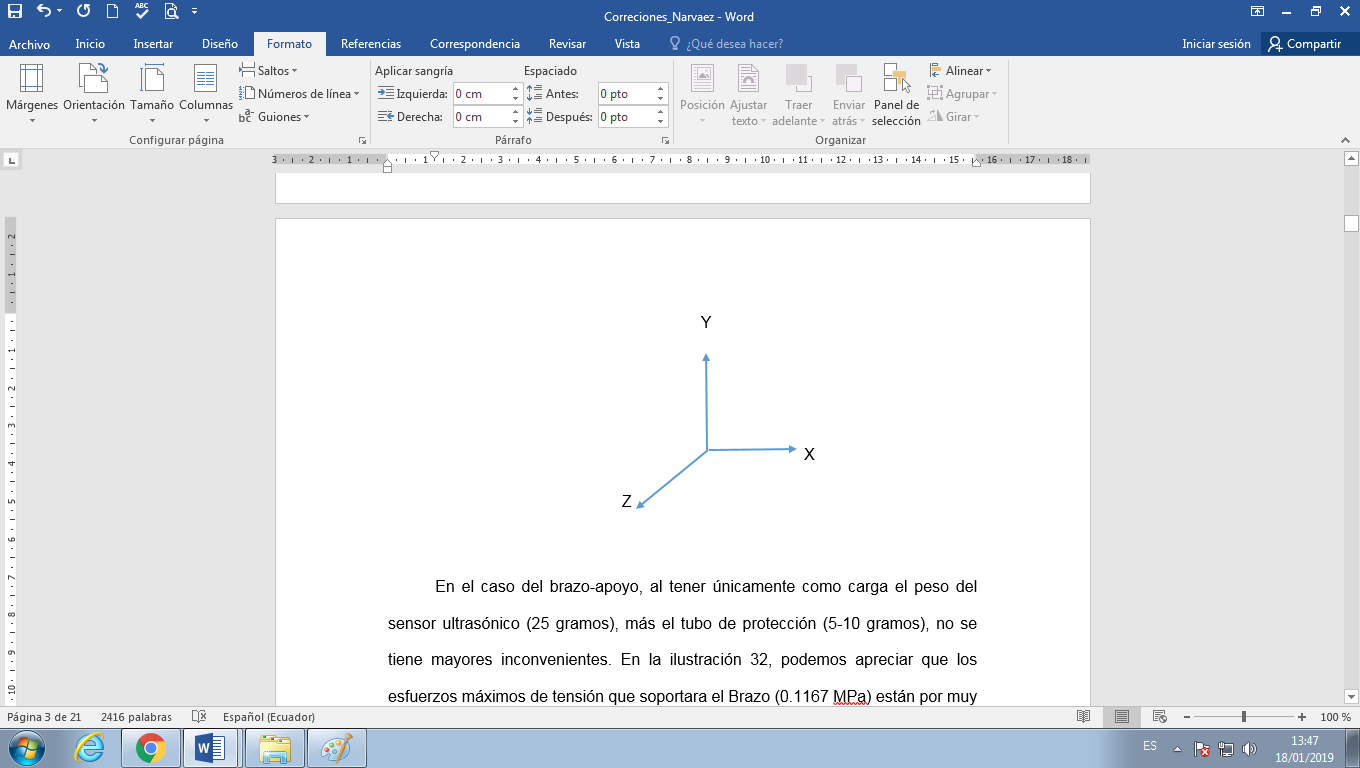 Ilustración 4 Esquema del Equipo a Implementarse
Estructura Mecánica:
De este primer esquema podemos determinar las siguientes partes.
Estructura-Base (Área de Trabajo: 300x300 mm)
Compensador de Pesaje
Brazo-Apoyo (Área de Trabajo: 250x45 mm)
ANÁLISIS MECÁNICO:
Luego de un desarrollo de diseño siguiendo los criterios técnicos (Tresca y Von Mises) sobre la estructura mecánica planteada tenemos los siguientes resultados:

El esfuerzo equivalente que se obtiene para el brazo-apoyo es:


El esfuerzo equivalente que se obtiene para la estructura-base es:
ANÁLISIS MECÁNICO:
En base al requerimiento de estructura metálico y a los esfuerzos obtenidos en el análisis los materiales preseleccionados son:
Tabla N° 3 Propiedades Mecánicas de los Materiales Seleccionados
Nota: Los valores presentados en la Tablas N°3, son datos recogidos de “Diseño de Elementos de Máquina, 2007, Departamento de Ingeniería, Cuautitlán México” y “Tabla de Dureza, Ingemecánica” tomado de: https://ingemecanica.com/tutorialsemanal/tutorialn218.html
MATRIZ DE HOLMES:
Se procede a determinar un porcentaje en función del nivel de importancia para cada parámetro que se evaluará, mediante una comparativa de estimación entre las características, de la siguiente forma: 
0: Si el parámetro no es de importancia en comparación a otro 
5: Si los parámetros poseen un igual grado de importancia
10: Para el parámetro de mayor importancia sobre los demás
ESTRUCTURA BASE:
Tabla N° 4 Porcentaje de Importancia de Parámetros para la Estructura Base
ESTRUCTURA BASE:
Ahora en la Tabla N.º 5, se tiene una matriz comparativa que utilizara los porcentajes anteriores para poder seleccionar el material de la estructura-base, de los tres elementos ya preseleccionados, con la siguiente ponderación:
10: Si es Excelente
5: Si es Muy Bueno
1: Si es Aceptable
ESTRUCTURA-BASE:
Tabla N° 5 Selección de Material
BRAZO-APOYO:
Tabla N° 6 Porcentaje de Importancia de Parámetros para el Brazo-Apoyo
BRAZO-APOYO:
Tabla N° 7 Selección de Material
ANÁLISIS ELECTRÓNICA:
Se debe garantizar la adquisición correcta de los sensores:
Rango: Sensor de Distancia de 0 a 600 mm y en el sensor de peso de 0 a 6 Kg.
Precisión de hasta un 5% en ambos casos
Capacidades de Repetitividad y Reproducibilidad
Resoluciones menores a 1%
SENSOR DE DISTANCIA:
Tabla N° 10 Porcentaje de Importancia de Parámetros para Sensor de Distancia
SENSOR DE DISTANCIA:
Tabla N° 11 Selección del Sensor de Distancia
SENSOR DE PESO:
La celda de carga cumple la función de medición de peso, por lo que debe tener buena precisión y estabilidad (esta se garantiza con un módulo de pesaje) con resolución de salida de al menos 2 mv/V y un rango de temperatura de operación entre (7 y 30 ºC). 
A pesar de existir una variedad de tipos de celdas de carga se optó por una de tipo Viga, ya que al tener un diseño cuadrado en la compensación de peso (Módulo de Pesaje) se acopla mejor para el tipo de viga ya que tiene una forma regular (prismática), garantizando que los datos obtenidos sean estables y correctos.
AMPLIFICADOR DE SEÑAL:
Tabla N° 12 Porcentaje de Importancia de Parámetros para Transmisor de Peso
AMPLIFICADOR DE SEÑAL:
Tabla N° 13 Selección del Transmisor de Peso
ANÁLISIS DE CONTROL:
En esta etapa se debe garantizar:
Un correcto procesamiento de la información adquirida por los sensores.
Capacidad de operar en el ambiente de trabajo sin ningún problema (ruido=70dB).
Entradas Analógicas almenos una de voltaje (0-10 V) y corriente (4-20 mA).
UNIDAD DE CONTROL: (PLC)
Tabla N° 13 Porcentaje de Importancia de Parámetros para el PLC
UNIDAD DE CONTROL: (PLC)
Tabla N° 14 Selección de la Unidad de Control Programable
PROTECCIONES ELÉCTRICAS:
Teniendo en cuenta las condiciones de entrada en la etapa eléctrica mediante criterios técnicos se llega a la selección de los elementos adecuados para que protejan al equipo industrial para la medición.
Tabla N° 8 Condiciones Entrada
Tabla N° 9 Elementos Seleccionados
INTERFAZ DE USUARIO: (HMI)
Como se eligió al PLC Logo el HMI que se usara es el TDE Logo, ya que es compatible con esta unidad de control, además de tener un precio económico y un entorno adecuado para las funciones que va a desarrollar.
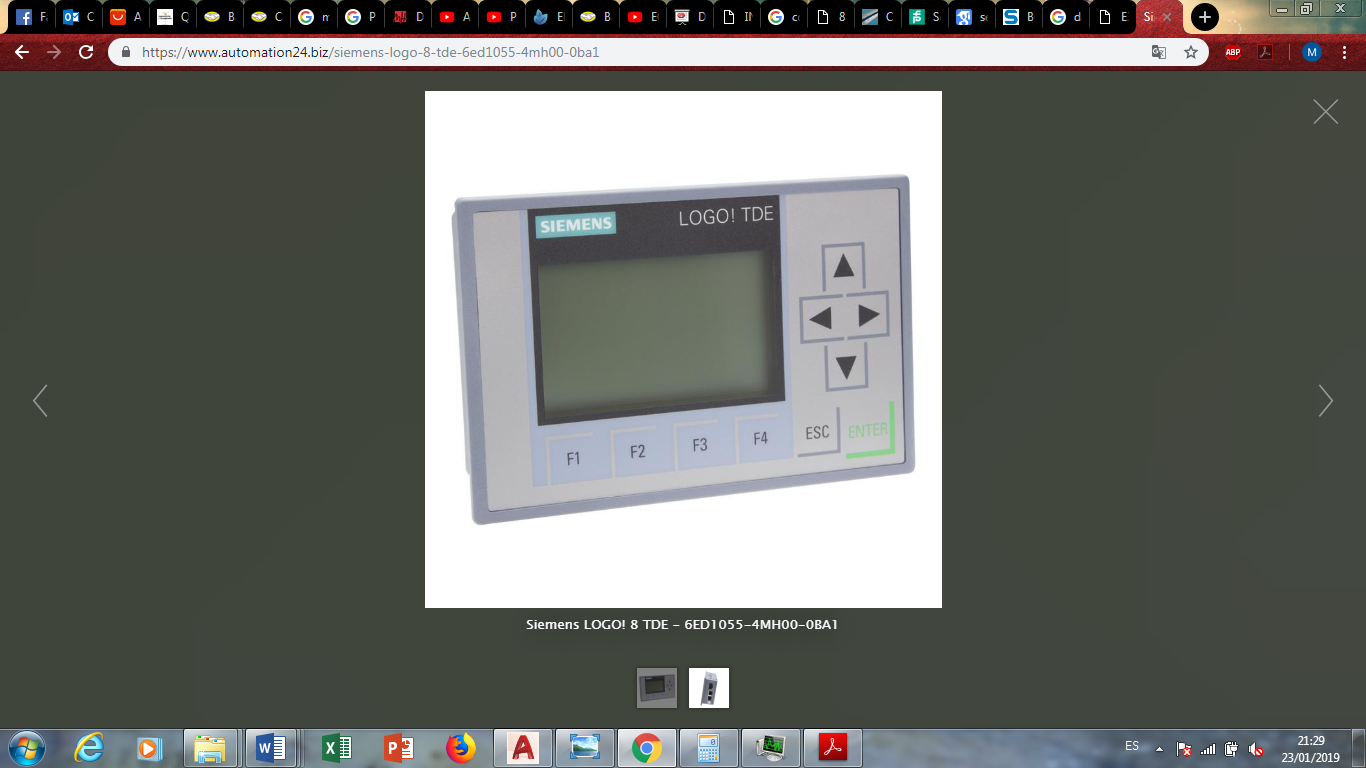 Ilustración 5 Logo TDE
Tomado de: https://www.automation24.biz/siemens-logo-8-tde-6ed1055-4mh00-0ba1
SELECCIÓN
Una vez realizado un análisis cualitativo con criterios técnicos mediante las matrices de Holmes se tiene los siguientes resultados:
Tabla N° 16 Elementos Electrónicos
Tabla N° 17 Elementos de Control
Tabla N° 15 Elementos Mecánicos
ESQUEMA DE FUNCIONAMIENTO:
Ilustración 6 Esquema General del Procesamiento de la Información
INTEGRACIÓN MECÁNICA
Tabla N° 18 Estructura-Base
Ilustración 7 Estructura-Base
INTEGRACIÓN MECÁNICA
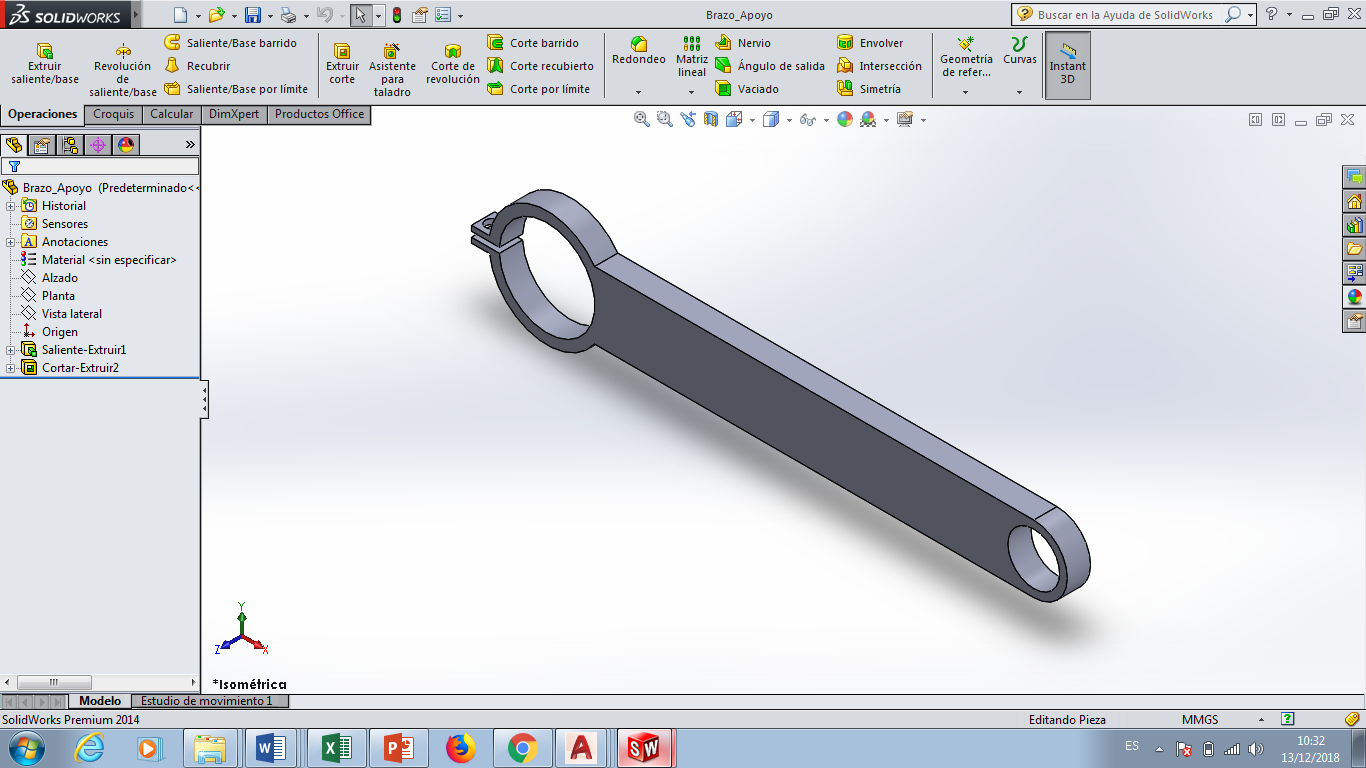 Ilustración 8 Brazo-Apoyo
INTEGRACIÓN MECÁNICA
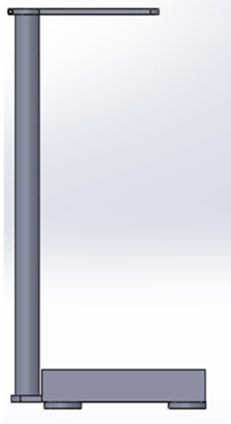 Ilustración 9 Subsistema Mecánico
INTEGRACIÓN ELECTRÓNICA:
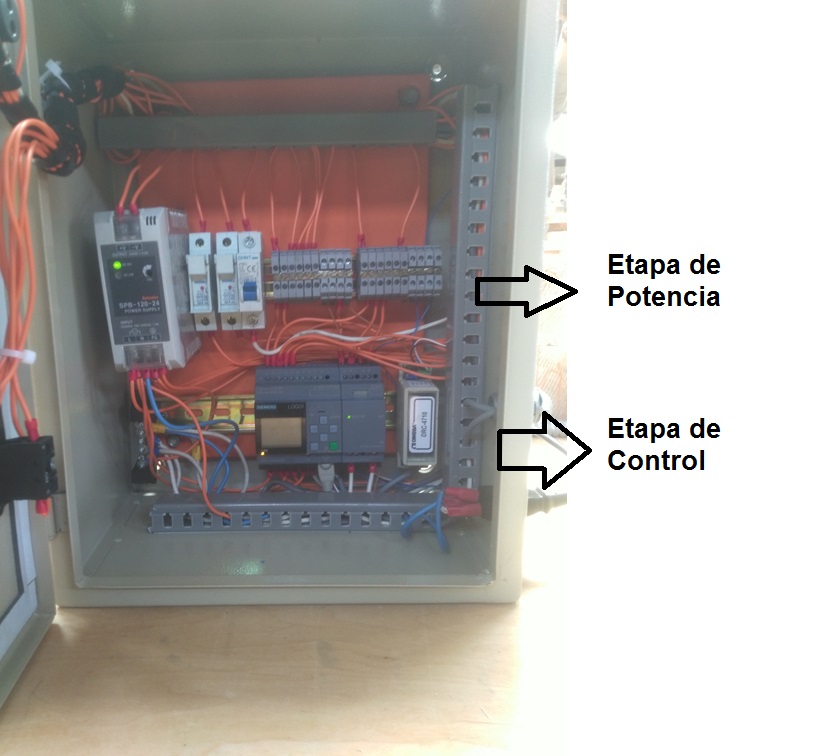 Ilustración 10 Tablero de Control
INTEGRACIÓN ELECTRÓNICA:
Etapa de Potencia:
Porta fusibles
Fusibles Cerámicos de 3 Amperios
Breaker de 3 Amperios
Borneras para conexión
Puente de Borneras
Etapa de Control:
PLC Logo
Módulo de entradas digitales 
Transmisor de Peso
Fuente de Alimentación de 24 VDC
INTEGRACIÓN ELECTRÓNICA:
Ilustración 11 Sistema Electrónico integrado a la unidad de control
INTEGRACIÓN DE CONTROL:
Para la integración  de control se establece que pueda existir comunicación entre la Unidad de Control (PLC Logo) y el Interfaz HMI (TDE Logo), mediante los protocolos de comunicación ethernet. Esto se logra mediante:
Arduino Shield
Cables Ethernet
Switch
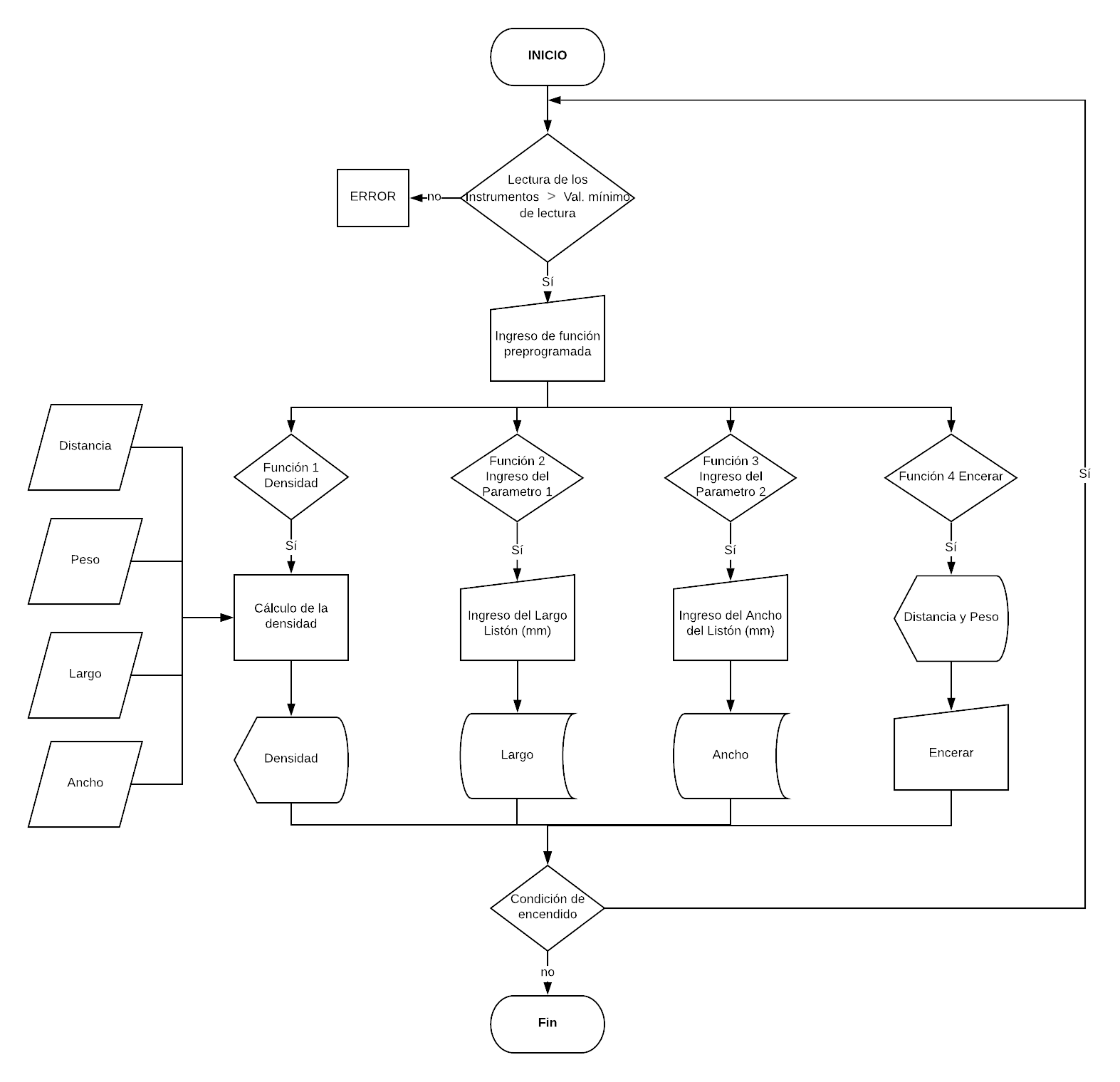 ALGORITMO:
ENVÍO DE INFORMACIÓN:
Ilustración 11 Topología de Red
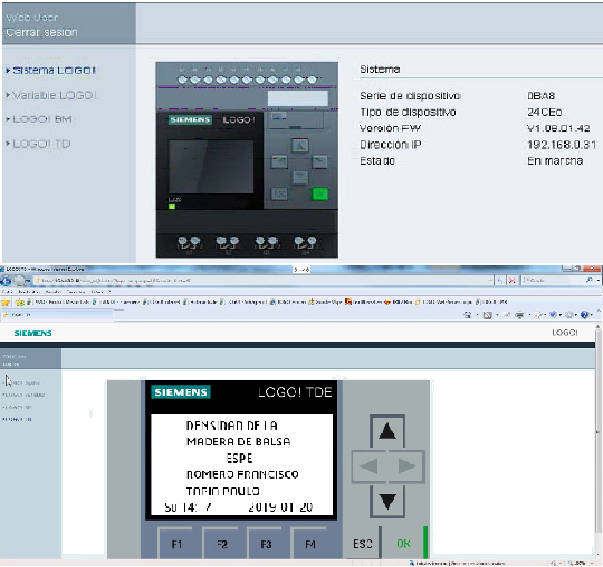 WEB SERVER LOGO V8
INTEGRACIÓN FINAL:
Ilustración 12 Integración del Sistema
INTEGRACIÓN FINAL:
Ilustración 13 Integración del Sistema
PRUEBAS:
Antes de pasar a la etapa de pruebas es importante determinar el tamaño de la muestra que sea necesario para una correcta validación del equipo industrial, considerando estos puntos se determinara bajo criterios estadísticos, teniendo los siguientes parámetros.
Tiempo Promedio de Medición del Operario: 8 seg/listón.
En un minuto se tiene: 7 listones
En una hora se tiene: 420 listones
En 8 horas (Jornada Laboral). 3360 listones
TAMAÑO DE LA MUESTRA:
Para el cálculo de la eficiencia tomamos el tiempo promedio por hora que se demoraban dos operadores al momento de realizar la medición y comparamos con las proyecciones que tuvimos teniendo como resultado:
Operador 1:
TAMAÑO DE LA MUESTRA:
Operador 2:
TAMAÑO DE LA MUESTRA:
Teniendo como promedio una eficiencia de 0.75 por lo tanto, si utilizamos esta eficiencia con para tener un cálculo diario más real nos arroja un resultado de: 2520 listones por día
TAMAÑO DE LA MUESTRA:
Dónde: Z: nivel de confiabilidad (95%= 1.96)
            σ=Desviación estándar (Obtenido durante los ensayos σ=0.22)
            error admisible: 5% (0.05)
TAMAÑO DE LA MUESTRA:
Por lo tanto el tamaño del a muestra es:
LOTE 1:
Ilustración 14 Grafica de Densidad de los Listones de Madera de Balsa
LOTE 1:
Ilustración 15 Gráfica del Error a lo largo de las Medidas en los Listones de Madera
LOTE 1:
Ilustración 16 Gráfica de la Densidad de la Máquina vs los Datos enviados a Internet
LOTE 2:
Ilustración 17 Grafica de Densidad de los Listones de Madera de Balsa
LOTE 2:
Ilustración 18 Grafica de Densidad de los Listones de Madera de Balsa
LOTE 2:
Ilustración 19 Gráfica de la Densidad de la Máquina vs los Datos enviados a Internet
LOTE 3:
Ilustración 20 Grafica de Densidad de los Listones de Madera de Balsa
LOTE 3:
Ilustración 21 Grafica de Densidad de los Listones de Madera de Balsa
LOTE 3:
Ilustración 22 Gráfica de la Densidad de la Máquina vs los Datos enviados a Internet
LOTE 4:
Ilustración 23 Grafica de Densidad de los Listones de Madera de Balsa
LOTE 4:
Ilustración 24 Grafica de Densidad de los Listones de Madera de Balsa
LOTE 4:
Ilustración 25 Gráfica de la Densidad de la Máquina vs los Datos enviados a Internet
RESULTADOS:
Tabla N° 19 Tablas de Errores
Tabla N° 20 Tabla de Errores
RESULTADOS:
Se puede observar que los valores de la densidad real (medida por los operadores) es muy similar a la densidad medida por el equipo industrial, y en el cuadro de errores se puede observar que los valores no superan el 5% (tanto individualmente como en promedio final del lote), que se tiene planteado como indicador promedio). de precisión, además se puede comparar también que los tiempos de medición se mejoran notablemente (tiempo operador = 7 segundos en promedio, mientras que tiempo maquina = 2,5 segundos en
RESULTADOS:
En promedio el error es menor al 5%, sin embargo, en listones de menor densidad (7 a 10 lb/ft3) se puede apreciar que los errores están en valores entre 3 y 5 %, mientras que en valores de rango medio (11 a 19lb/ft3) el error se encuentra en el rango de 1 y 2.5%.
Con lo que se puede apreciar que mientras mayor es la densidad en los listones de madera de balsa menor es el porcentaje de error, una tendencia esperada.
CONCLUSIONES:
Se diseñó, construyo e implemento un equipo industrial para la medición de la densidad de listones de madera de balsa, que cumple con los requerimientos de precisión (errores de hasta 5%), protecciones eléctricas (fusibles y Breaker), una estructura mecánica (Acero A36-Acero 1018) que soporta su ambiente de trabajo (polvo y arcilla) y que brinde seguridad en las etapas donde opera en conjunto con los sensores (celda de carga y sensor ultrasónico) sin ningún tipo de afectación en el funcionamiento de la misma.
CONCLUSIONES:
Siguiendo la metodología de diseño VDI 2206, se inició con los requerimientos a satisfacer (medición de la densidad de los listones de madera de balsa), pasando por un diseño preliminar y la división de subprocesos (mecánicos, electrónicos y de control), en cada uno de estos se da un diseño especifico (ingeniería a detalle de cada etapa) donde se atendió a cada variable que se presentó (peso, espesor, y eléctrica, etc.), garantizando así un equipo 100% funcional para cada subproceso, posteriormente se integran dichas etapas para obtener como resultado final un equipo industrial que brinde la solución para la cual fue fabricado.
CONCLUSIONES:
Como producto final tenemos un equipo industrial para la medición de la densidad de listones de madera de balsa bastante portable, ya que la etapa donde se produce el censado y obtención de resultados no ocupa un área de trabajo mayor a 30x30 cm, mientras que el tablero de control tiene un volumen de 30x20x40 cm, lo que permite una fácil instalación en cualquier zona del taller y que pueda moverse de un punto a otro si se desea.
El análisis de la información que se recopilo para la validación de un correcto funcionamiento del equipo industrial para la medición de la densidad en listones de madera de balsa, obteniendo como datos más relevantes un error de 2.63%.
CONCLUSIONES:
Una vez que se garantizó el proceso de medición para los listones de madera de balsa, se desarrolló la etapa del envío de esta información hacia el internet mediante una topología de red mostrada en la ilustración , al tratarse de un primer prototipo donde solo se visualiza los datos procesados por la unidad de control, se tiene un Web Server bastante intuitivo, es decir de fácil entendimiento
RECOMENDACIONES:
Al tratarse de un primer prototipo se puede tener algunas recomendaciones en caso de buscar una mejora a futuro,  como primer aspecto a recalcar es el rango de operación, esta máquina se diseñó para que opere un rango de peso de 0 a 6 kg, ya que fue un requerimiento dado por la empresa, sin embargo en caso de querer tratar de ampliar dicho rango, se debe utilizar una celda de carga tipo barra marca MAVIN NA1, ya que el módulo de pesaje se estableció para la geometría de la celda antes mencionada, teniendo valores de 10 kg, 15 kg, 20 kg hasta llegar a los 45 kg.
RECOMENDACIONES:
Otro aspecto a considerarse en caso de buscar ampliar el rango de operación de la máquina, es que se necesita una unidad de procesamiento con mayor capacidad de procesamiento valga la redundancia, ya que el PLC Logo (Unidad Actual) posee un rango para procesar la información de hasta 2^10 (1024) y si aumentaría el rango de peso, se tendría una compensación de entrada de mucho mayor, perdiendo un poco la precisión entre el sensor y el PLC, por lo que se recomienda una unidad de control (PLC), de por lo menos 2^14 (16384), si desearía ampliar hasta el nivel máximo (45kg), pero si se desea ampliar a unos 20 o 25 kg, con una unidad de procesamiento de hasta 2^12 (4096), sería más que suficiente para tener resultados muy parecidos a los que se obtuvo en el presente equipo.
RECOMENDACIONES:
Las dos recomendaciones anteriores hablan más que de un cambio, de una ampliación del rango de operación, sin embargo, también cabe mencionar que, si se desea un cambio significativo a nivel de peso, el módulo de pesaje debe sufrir algunas modificaciones, ya que al soportar una carga mayor la compensación mecánica también sufrirá un desgaste mayor que si no se toma en cuenta puede producir grandes errores en el cálculo de la densidad de los listones de madera de balsa. Pero este equipo puede utilizarse como guía de los resultados que se deben esperar tanto a nivel de precisión, como a tiempos de respuestas por parte del equipo.
RECOMENDACIONES:
Un aspecto a mejorarse sin dudad y que tiene una flexibilidad más amplia es el manejo de envió de datos hacia el internet, que puede recibir cambios desde la interfaz de usuario hasta la forma de adquirir los datos, actualmente el criterio para evitar cálculos de cero en el reporte de datos, es un retardo de 2 segundos en la toma de datos, que es un sistema funcional, pero que podría mejorarse con un accionado mecánico (pulsador) que cada  vez que sea oprimido tome el dato, teniendo un control más veraz sobre esta parte del sistema, aunque esta solución es más practica representa un aumento de tiempo en la medición de los listones de madera de balsa, y para la presente empresa considero que era más importante mejorar el tiempo de censado sobre la generación de documentos.
BIBLIOGRAFÍA:
[1] George Gamow, Biografía de la física, 2009, Alianza editorial 
[2] A. Da Silva, S. K.-I. J. of S. and Structures, and undefined 2007, “Compressive response and failure of balsa wood,” Elsevier
[3] Caracterización de las propiedades mecánicas de la madera de balsa (Ochroma Pyramidale) Ecuatoriana Germán Moncayo, Christian Narváez-Muñoz, Nathaly Villacís, Jorge Melo Departamento de Ciencias de la Energía y Mecánica, Universidad de las Fuerzas Armadas ESPE
[4] Caracterización Dinámica de la Madera de balsa del ecuador, 2017, Miguel Martínez, Fernando Almeida, Departamento de Ciencias de la Energía y la Mecánica, Universidad de las Fuerzas Armadas Espe
[5] Tipo de Corte en la Madera Verde de Balsa, 2013, Cesar Moral Chiriboga, Carrera de Ingeniería Agropecuaria, Universidad Católica de Santiago de Guayaquil  
[6] Medidores de Densidad, Miller Toledo, 2018, recuperado de: https://www.mt.com/es/es/home/applications/Laboratory_weighing/density-measurement.html
[7] Determinar el rendimiento y costos de industrialización primaria en madera de balsa (Ochroma pyramidale), Facultad de Ingeniería en Ciencias Agropecuarias y Ambientales, Universidad Técnica del Norte.
	[8] La balsa, la apuesta del sector maderero, Pamela Parra, Enero del 2015.
BIBLIOGRAFÍA:
[9] MEDICIÓN DE DENSIDAD DE MADERA EN ÁRBOLES TROPICALES MANUAL DE CAMPO, Dr. Jerome Chave, Lab. Evolution et Diversité Biologique Université Paul Sabatier 31000 Toulouse, France
	[10] CARACTERIZACIÓN DEL CULTIVO DE BALSA (Ochroma pyramidale) EN LA PROVINCIA DE LOS RÍOS - ECUADOR Betty González Osorio, Ximena Cervantes Molina, Emma Torres Navarrete, Carlos Sánchez Fonseca y Luis Simba, Unidad de Investigación Científica y Tecnológica, Universidad Técnica Estatal de Quevedo, km 7 vía Quevedo - El Empalme, C.P.73. Mocache, Los Ríos, Ecuador
	[11] La Comercialización de Madera en la Provincia de Pastaza, Sebastián Hetsch Universidad de Freiburgo, Alemania Programa de ASA 2004.
	[12] Comparación de propiedades físico-mecánicas de escapos florales de sotol con la Madera de balsa, 2011, Juan Manual Ríos, Departamento Forestal, Universidad Autónoma Agraria Antonio Narro, 2011
	[13] Sensores, Instrumentación y Automatización de los procesos tomado de: http://www.usmp.edu.pe/publicaciones/boletin/fia/info67/sensores.pdf
 [14] VDI 2206, 2004
[15] Celda de Carga Mavin NA1, 2018, tomado de: http://www.densi.com.tr/urundetay.160.Mavin%20NA1%20Loadcell.html
BIBLIOGRAFÍA:
[16] Transmisor de Peso, DRC-4710 Omega tomado de: https://www.omega.com/manuals/manualpdf/M4738.pdf 
[17] Sensor ultrasónico UB800-18GM40-U-V1 Pepper+Fuchs, tomado de: https://files.pepperl-fuchs.com/webcat/navi/productInfo/edb/205336_spa.pdf?v=20170126120119 
[18] Manual de Diseño para la Construcción con Acero, Norma ASTM (Sociedad Americano de Ensayos y Materiales), tomado de:  http://www.ahmsa.com/wp-content/uploads/2017/10/Capitulo_1.pdf 
[19] Elastómeros, Cauchos y Elementos antideslizantes, tomado de:  https://www.hynempaquetaduras.com/producto/cauchos-antideslizantes/ 
[20] Cauchos Reforzados, tomado de: http://www.cabotcorp.mx/solutions/products-plus/carbon-blacks-for-elastomer-reinforcement 
[21] Planchas de Cauchos Antideslizantes, tomado de: https://cauchosvikingo.com/product/plancha-de-caucho-natural-antideslizante-sin-lona/ 
[22] Proceso de Soldadura, 2018 tomado de: https://definicion.de/soldadura/ 
[23] Mecanizado de Manufactura, Tornos, tipos de máquinas, tomado de: https://www.mecanizadossinc.com/mecanizado-torno-tipos-de-tornos 
[24] Tabla Tipos de Cable AWG, con secciones y corriente de  https://drive.google.com/file/d/0B3yIw9zBHTNoRy1fXzZxV3IyTnM/view
BIBLIOGRAFÍA:
[25] Controladores Lógicos Programables, Softwares y Lenguajes de Programación, Departamento de ingeniería Eléctrica, Electrónica y de Control, UNED.
[26] Dimensionamiento y Selección de Fusibles, tomado de: https://riunet.upv.es/bitstream/handle/10251/10765/FUSIBLES.pdf 
[27] Diseño de un Sistema de control domótico basado en la plataforma Arduino, Emilio Lledó Sánchez, 2012, Escuela Técnica Superior de Ingeniería Informática, Universidad Politécnica de Valencia.  
[28] Internet de los objetos empleando Arduino para la gestión eléctrica domiciliaria, Adriana Marcela Vega, Francisco Santamaria, Edwin Rivas, 2014. Escuela de Administración de Negocios
[29] Internet of Things: Ubiquitous Home Control and Monitoring System using Android based Smart Phone, Department of Information Electronics Engineering, Mokpo National University, Mokpo, 534-729, Korea South, Rajeev Piyare, Department of Information Electronics Engineering, Mokpo National University, Mokpo, 534-729, Korea South
	[30] Implantación de Arduino en las redes Ethernet: “Arduino y el Interne de las cosas”, José Manual Ruiz Gutiérrez, 2013 tomado de: http://www.cantone.com.ar/ARDUINO/Arduino_y_EthernetShield.pdf 
	[31] Tamaño de la muestra, Vicente Manzano Arrondo, 2013 recuperado de:  http://asignatura.us.es/dadpsico/apuntes/TamMuestra.pdf
BIBLIOGRAFÍA:
[32] Dimension Research, Inc. Confident Intervals for Proportion Calculator http://www.dimensionresearch.com/index.html (tamaño de la muestra e intervalos de confianza)
[32] Guía para la construcción de muestras, Contraloría General de la República de Chile tomado de: http://www.oas.org/juridico/PDFs/mesicic4_chl_const.pdf.   
[33] Universidad autónoma de nuevo león, Física 3, III Semestre, Ingeniero José Luis Gutiérrez Alvarado, Ing. Juan Francisco Salazar Rodríguez. Pág. 12 Tabla 1-1 valores Medios de Coeficientes de Fricción (Superficies Secas).
[34] Angos Mario, Calvopiña Enríquez, 2013, Diseño Construcción y Simulación de una Maquina Clasificadora de Frutos. Universidad de las Fuerzas Armadas Espe, Departamento de Ciencias de la Energía y Mecánica, carrera de Ingeniería Mecánica, Sangolquí-Ecuador.
  	[35] Felipe Diaz del Castillo Rodríguez, 2007, Tablas y Graficas para el Diseño de Elementos de Máquinas, Facultad de Estudios Superiores Cuautitlán, Departamento de Ingeniería, Cuautitlán-México.   
	[36] Metalizados de Equipos y Cabinas, Tabla de Soldadura de Materiales y Maquinado de Metales y Aleaciones, recuperado el 02 de Enero del 2019 de: https://meteqco.com/tipos-de-metales-de-soldar/ 
[37] Tabla de Dureza Brinell (HB) de los Materiales, Ingemecánica, recuperado el 22 de Enero del 2019 de: https://ingemecanica.com/tutorialsemanal/tutorialn218.html
BIBLIOGRAFÍA:
[38]  Tabla de Valores Par-Apriete de Tornillos Comerciales Hexagonales con coeficiente de fricción de 0.15 y roscas sin lubricación UTLICELL, Células de Carga, Notas Técnicas, tomado el 22 de Enero del 2019 de: https://www.utilcell.es/wp-content/uploads/2017/05/13.-Es_NT_Tornilleria_Utilcell.pdf  
[39] SICK Sensor Intelligence, Sensores de Proximidad Magnética, tomado el 02 de Diciembre del 2018 de: https://www.sick.com/es/es/sensores-de-proximidad/sensores-de-proximidad-magneticos/c/g201656  
[40] Sensores de Distancia Láser, recuperado el 22 de Enero del 2019 de:   https://tienda.bricogeek.com/sensores-distancia/997-sensor-de-distancia-laser-vl53l0x.html
[40] HMI TDE Logo, recuperado el 22 de Enero del 2019 de. https://www.automation24.biz/siemens-logo-8-tde-6ed1055-4mh00-0ba1
[42] Sensores de Distancia Láser, recuperado el 22 de Enero del 2019 de:   https://assets.omron.eu/downloads/datasheet/en/e368_e3z_laser_photoelectric_sensor_with_built-in_amplifier_datasheet_en.pdf
[43] Placa de Acero A36, Grados de Acero al Carbono, Propiedades Mecánicas del Acero Estructural, NORMAS ASTM A36, tomado de: https://www.ehowenespanol.com/caracteristicas-del-acero-sae-a36-info_153282/
ANEXOS:
Tabla N°22 Composición Química Acero 1018
Tabla N°21 Composición Química Acero A36
Las Tablas N°17 y N°18, muestran los datos de composición química de las materias primas utilizadas (Acero A36 y Acero 1018) tomado de: https://www.ehowenespanol.com/caracteristicas-del-acero-sae-a36-info_153282/
ANEXOS:
Tabla N. ª 23 Propiedades Mecánicas de los Materiales más Comunes en Ingeniería
Nota: Tabla 1.1 Tomado de: Felipe Díaz del Castillo Rodríguez, 2007, Tablas y Graficas para el Diseño de Elementos de Máquinas, Facultad de Estudios Superiores Cuautitlán, Departamento de Ingeniería, Cuautitlán-México Capitulo 1, Esfuerzos básicos Teorías de Falla y Fatiga.
ANEXOS:
Tabla N. ª 24 Dureza Brinell de los Materiales
Nota: Tabla de Dureza Brinell (HB) de los Materiales, Ingemecánica, recuperado el 22 de Enero del 2019 de: https://ingemecanica.com/tutorialsemanal/tutorialn218.html
ANEXOS:
Tabla N. ª 25 Procesos de Maquinado y Soldadura de Metales y Aleaciones
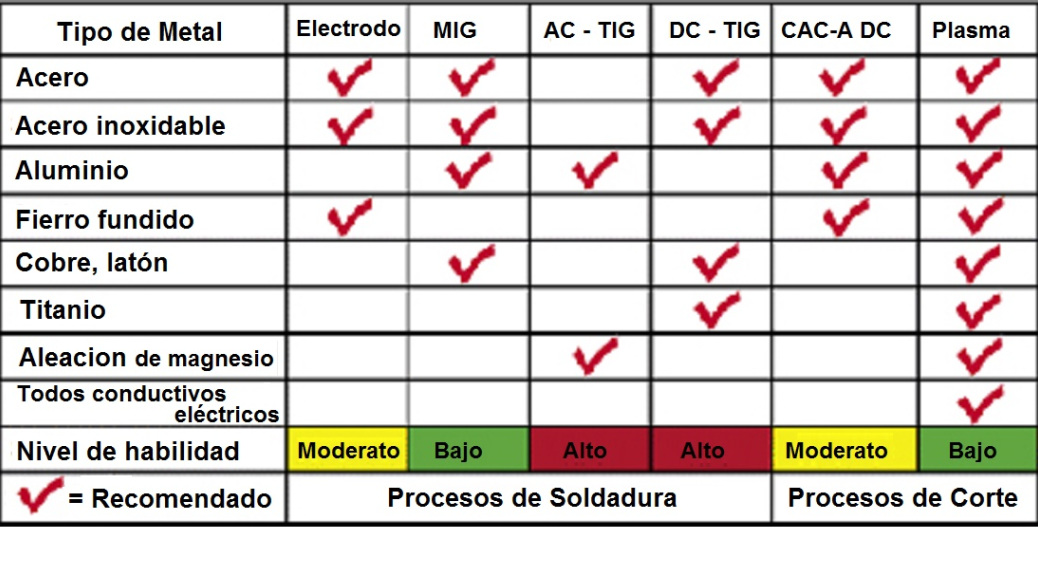 Nota: Metalizados Equipos y Cabinas, Procesos de Soldadura y Procesos de Corte, tomado el 02 de Enero del 2019 de: https://meteqco.com/tipos-de-metales-de-soldar/
ANEXOS:
Tabla N°26 Clasificación AWS de Electrodos Revestidos
Especificación según la ANSI/AWS 5.20 para electrodo tubular Tomado de: https://es.scribd.com/doc/215613920/4-Soldabilidad-de-Los-Materiales
ANEXOS:
Tabla N°27 Clasificación AWS de Electrodos Revestidos
Especificación según la ANSI/AWS 5.20 para electrodo tubular Tomado de: https://es.scribd.com/doc/215613920/4-Soldabilidad-de-Los-Materiales
ANEXOS:
Acero A36
Acero 1018
Fórmula para Calcular el Carbono Equivalente 2015, Universidad Nacional de San Agustín, Facultad de Ingeniería de Procesos, Escuela Profesional de Ingeniería de Materiales, Arequipa-Peru Tomado de: https://es.scribd.com/document/308674686/1-Estudio-de-La-Soldabilidad-de-Acero-Astm-a-36-Con-Acero-Vcl-Mediante-El-Proceso-Smaw-y-Pos
ANEXOS:
Tabla N°28 Resultados
Ilustración 25 Diagrama de Graville
Diagrama de Graville 2015, Universidad Nacional de San Agustín, Facultad de Ingeniería de Procesos, Escuela Profesional de Ingeniería de Materiales, Arequipa-Perú Tomado de: https://es.scribd.com/document/308674686/1-Estudio-de-La-Soldabilidad-de-Acero-Astm-a-36-Con-Acero-Vcl-Mediante-El-Proceso-Smaw-y-Pos
ANEXOS:
Tabla N°29 Relación entre la Dureza en la ZAC y el Riesgo de Fisura
Diagrama de Graville 2015, Universidad Nacional de San Agustín, Facultad de Ingeniería de Procesos, Escuela Profesional de Ingeniería de Materiales, Arequipa-Perú Tomado de: https://es.scribd.com/document/308674686/1-Estudio-de-La-Soldabilidad-de-Acero-Astm-a-36-Con-Acero-Vcl-Mediante-El-Proceso-Smaw-y-Pos
ANEXOS:
Tabla N. ª 30 Electrodo E6011
Tomado de :https://docplayer.es/68309371-Celulosicos-infra-10-s-norma-asme-sfa-5-1-e-6010-aws-a-5-1-e-6010.html
ANEXOS:
Color Rojo: Área de Trabajo
Blanco: Zona Máxima de Operación Solicitada
Ilustración 30 Área de Trabajo
ANEXOS:
Área de Contacto: 250mm X 250mm= 62500 mm2
Área de Contacto: (3,1416*(250mm)2 )/4=49087.39 mm2
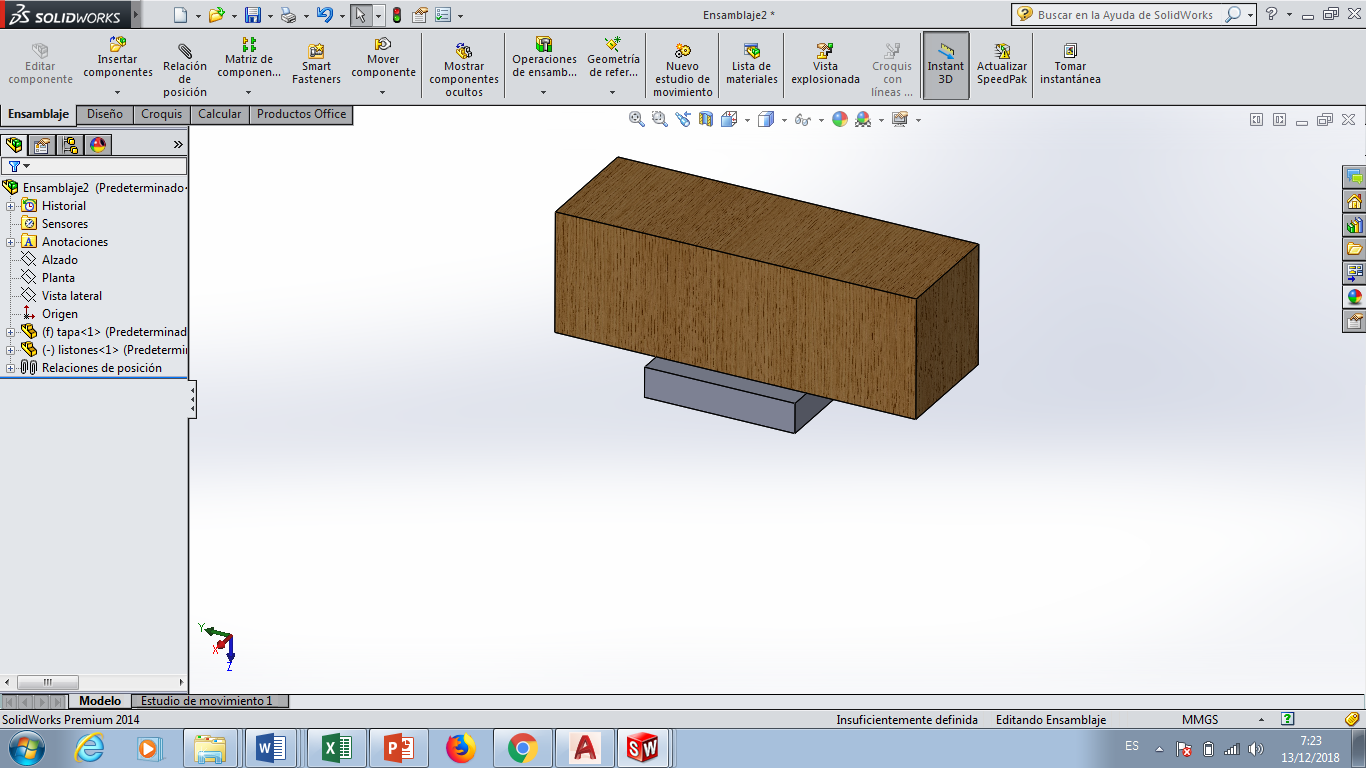 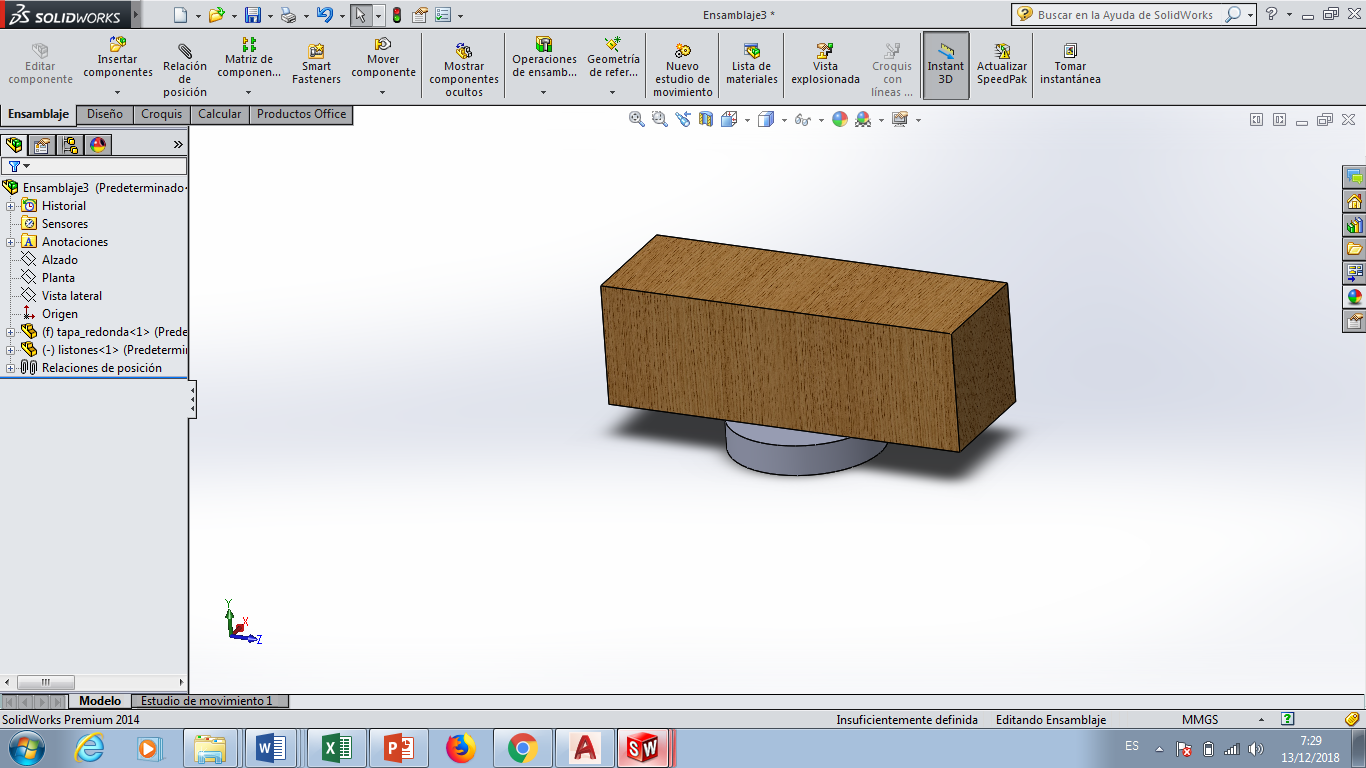 Ilustración 32 Forma Circular
Ilustración 31 Forma Cuadrada
ANEXOS:
Ilustración 33 Estructura Base
ANEXOS:
Rojo: Área de Trabajo
Negro: Apoyo base
Azul: Caucho antideslizante
Ilustración 34 Área de Trabajo de los Elementos Antideslizantes
ANEXOS:
Tabla Nº7 Valores Medios de Coeficientes de Fricción (Superficies Secas)
Tomado de: Universidad Autónoma de Nuevo León, Libro de Física 3, III Semestre de los autores Ing. Gutiérrez José e Ing. Salazar Juan
ANEXOS:
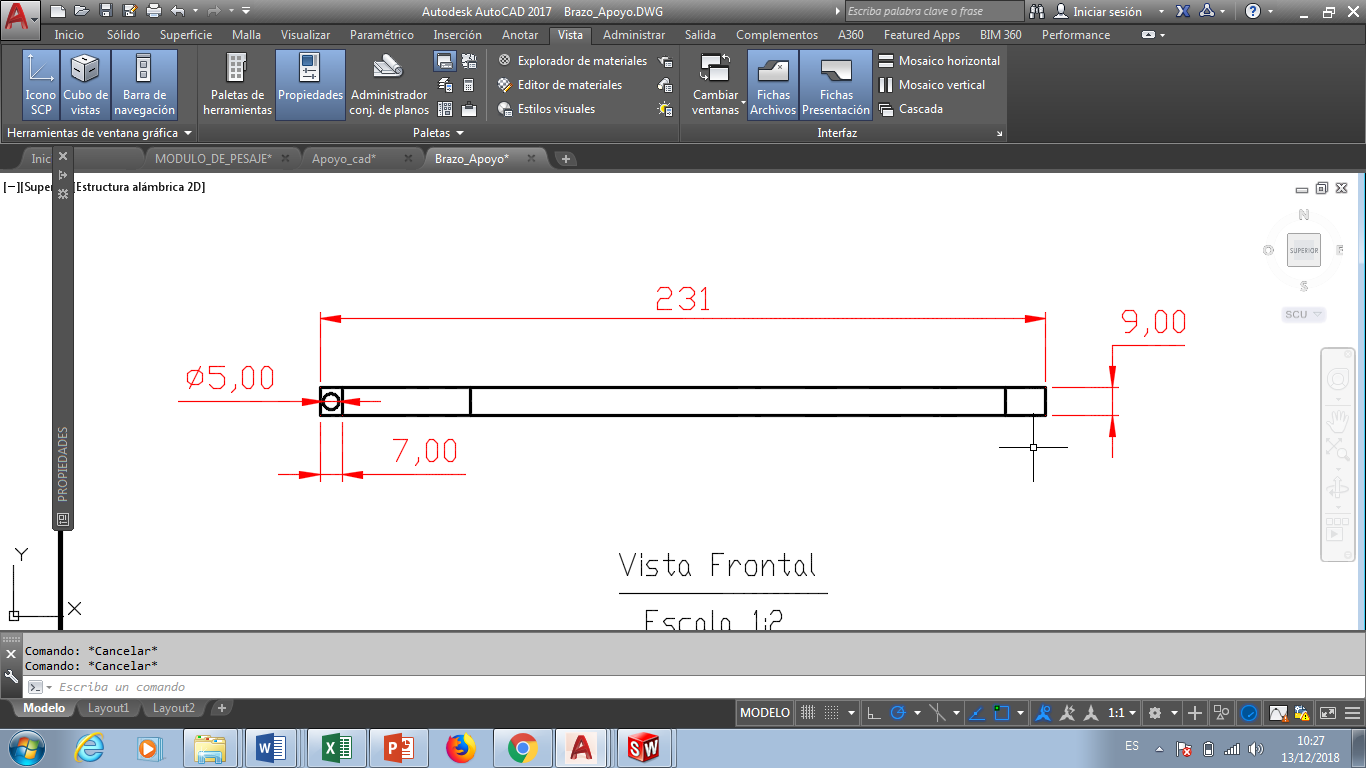 Ilustración 35 Área de Trabajo Brazo-Apoyo
ANEXOS:
Ilustración 36 Análisis de Esfuerzos del Brazo Soporte
ANEXOS:
Ilustración 37 Módulo de Pesaje
ANEXOS:
Ilustración 38 Análisis de Esfuerzos del Módulo de Pesaje
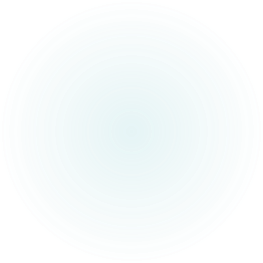 DIAGRAMA DE BLOQUES LOGO V8
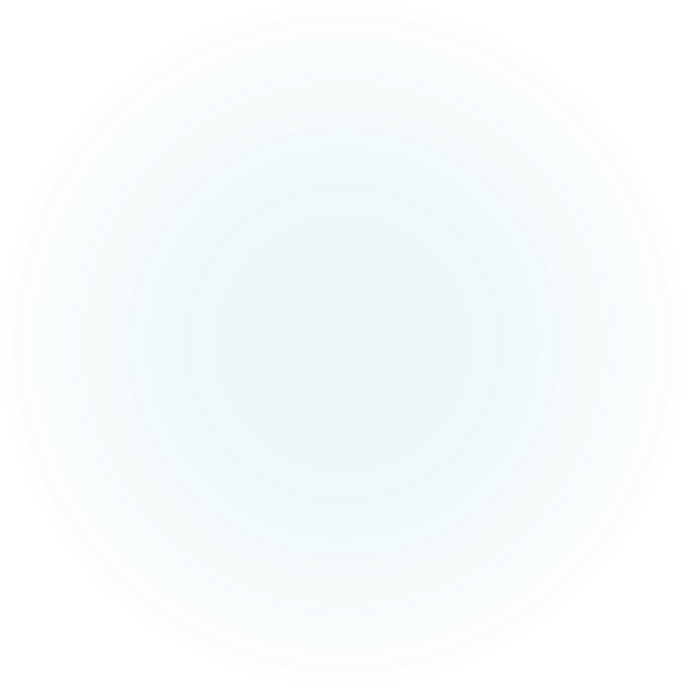 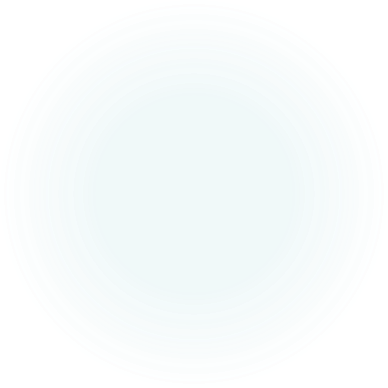 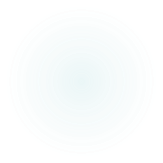